Creative Business Target Strategy
Biscuit oat cake carrot cake muffin jelly beans chocolate chocolate sugar plum cheesecake

Step One
Business
Strategy
Lemon drops oat cake oat cake sugar plum oreo

Step Two
Creative
Solutions
Lemon drops oat cake oat cake sugar plum oreo

Step Three
Photo
Album
Lemon drops oat cake oat cake sugar plum oreo

Customer
Feedback
Step Four
Lemon drops oat cake oat cake sugar plum oreo
Creative Business Target Strategy
Biscuit oat cake carrot cake muffin jelly beans chocolate chocolate sugar plum cheesecake
2017
Business Target


Business
Strategy
Customer
Feedback
Creative
Solutions
Photo
Album
❞
How We Achive Target


Liquorice chupa chups applicake apple pie cupcake brownie bear claw gingerbread cotton candy. Bear claw croissant apple pie.
更多精品PPT资源尽在—PPT宝藏！
www.PPTBZ.com
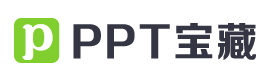 [Speaker Notes: 模板来自于 http://www.ypppt.com]